遠離菸檳酒，
戒就對了！(低年級)
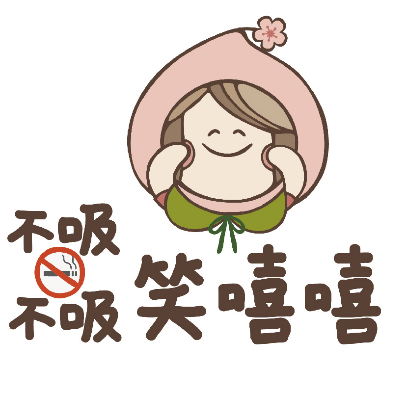 桃園市政府衛生局製
認識菸害
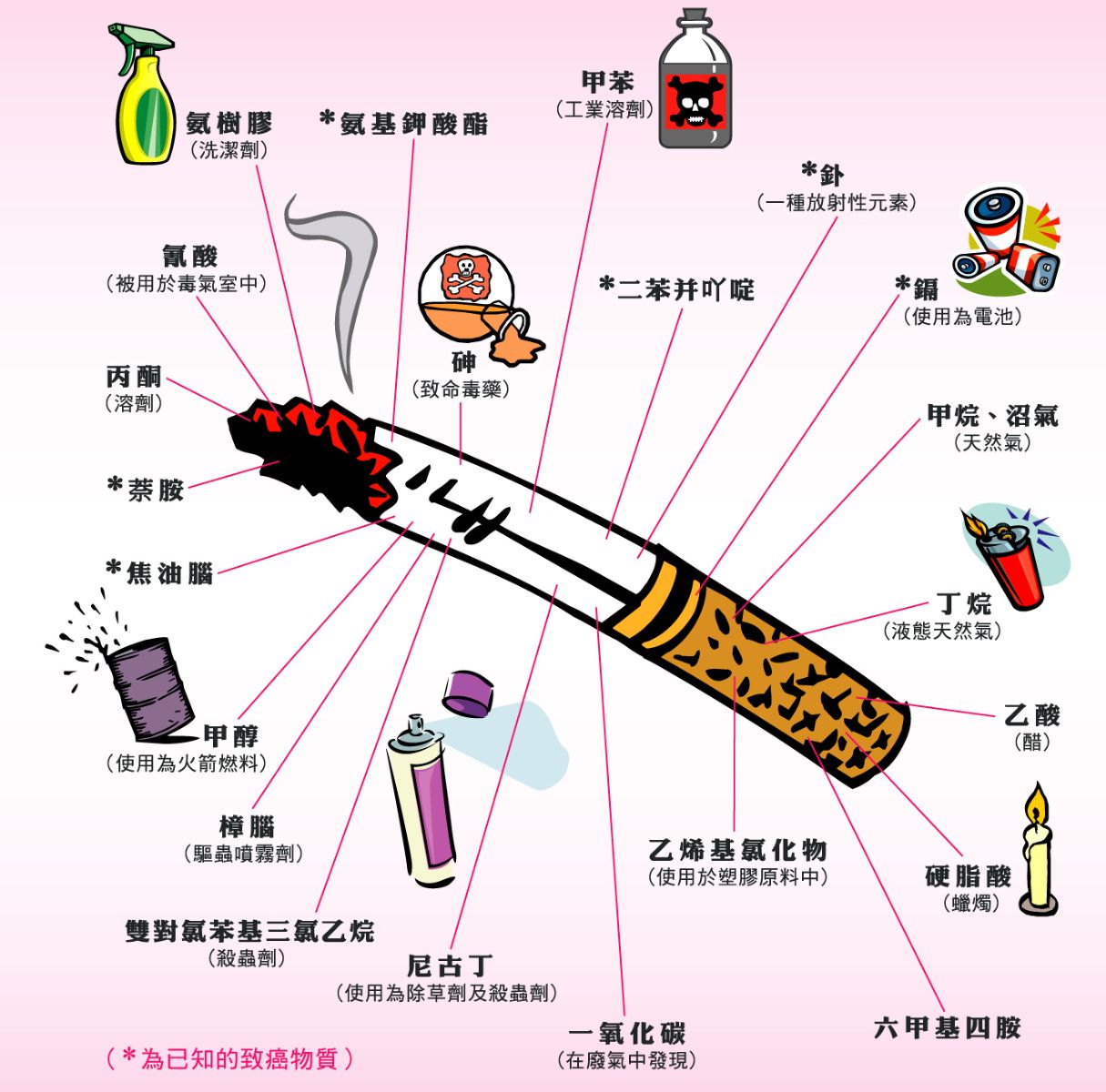 紙菸的菸煙中有7,000 多種化學物質，其中93 種致癌成分中有15 種被國際癌症研究署列為「第一級致癌物」。
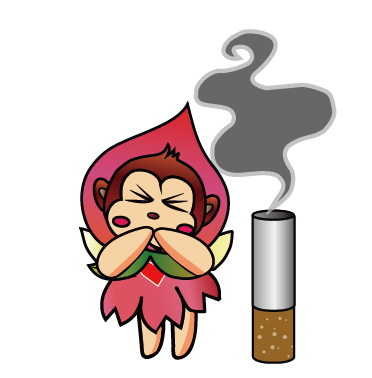 2
資料來源：董氏基金會華文戒菸網
[Speaker Notes: 香菸中含有許多危害物質，最主要的危害物質像是尼古丁，會造成上癮，吸食過量還會死亡，平常使用的除草劑跟殺蟲劑，裡面就含有尼古丁，一氧化碳會造成呼吸的氧氣濃度降低，在汽車廢氣內亦含有一氧化碳。]
菸品對青少年及兒童的危害
尼古丁影響中樞神經及全身
資料來源：衛生福利部國民健康署國中學生電子煙防制教材
吸菸後的菸燻妝
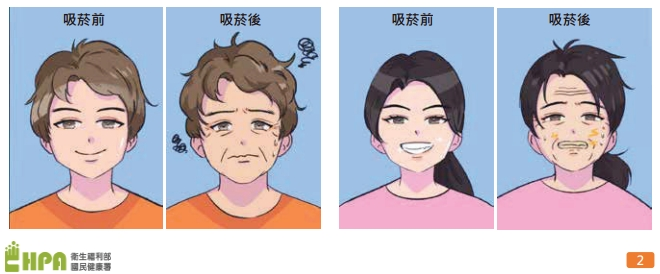 4
資料來源：國民健康署健康九九
[Speaker Notes: 抽菸的人，牙齒跟手會黃黃的，身上有菸臭味，看起來沒有精神，也比較容易老。]
什麼是二、三手菸?
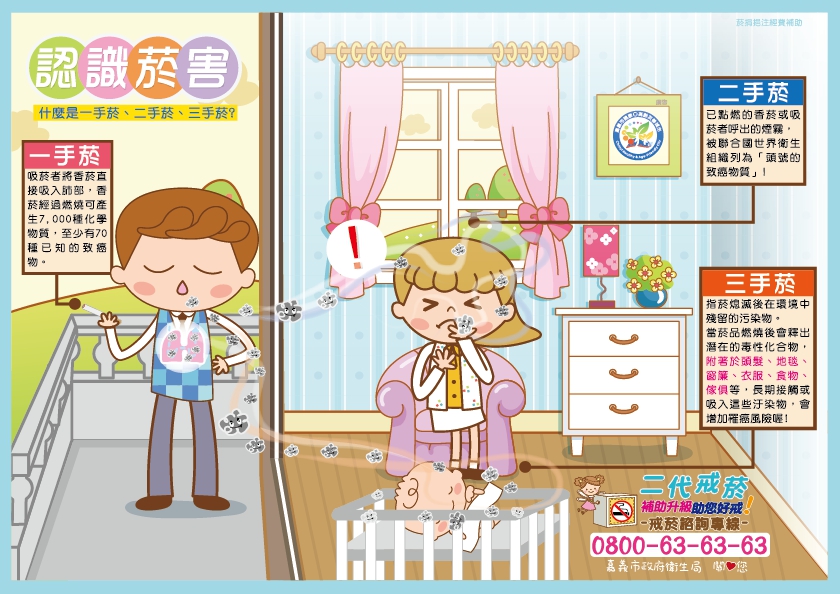 5
資料來源：國民健康署健康九九
[Speaker Notes: 大家有聽過一手菸、二手菸、三手菸嗎?如果有人抽菸，則抽菸的人吸入的就叫做一手菸，當抽菸的人呼出來或是香菸上飄出來的菸霧，就稱作二手菸，二手菸可能會沾付於環境中，則變成三手菸。二手菸及三手菸皆含有有害物質。抽菸後，身上跟家裡都會臭臭的，也會傷害身體健康。]
二手菸危害
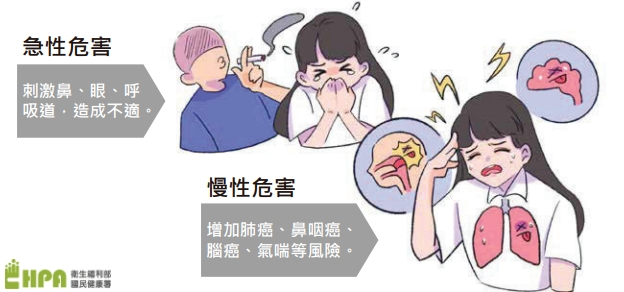 資料來源：國民健康署
[Speaker Notes: 二手菸是分布最廣且為有害的室內空氣污染物，其會釋放出7,000種以上的化學物質，其中約有93種為致癌物質，過去研究已證實，除會造成或加重幼兒氣喘、支氣管炎、肺炎、中耳炎等呼吸道疾病外，且與兒童白血病、淋巴瘤、大腦與中樞神經系統病變、肝母細胞瘤等癌症有顯著關係，也容易造成認知能力缺陷，其危害更甚於成人。]
三手菸危害
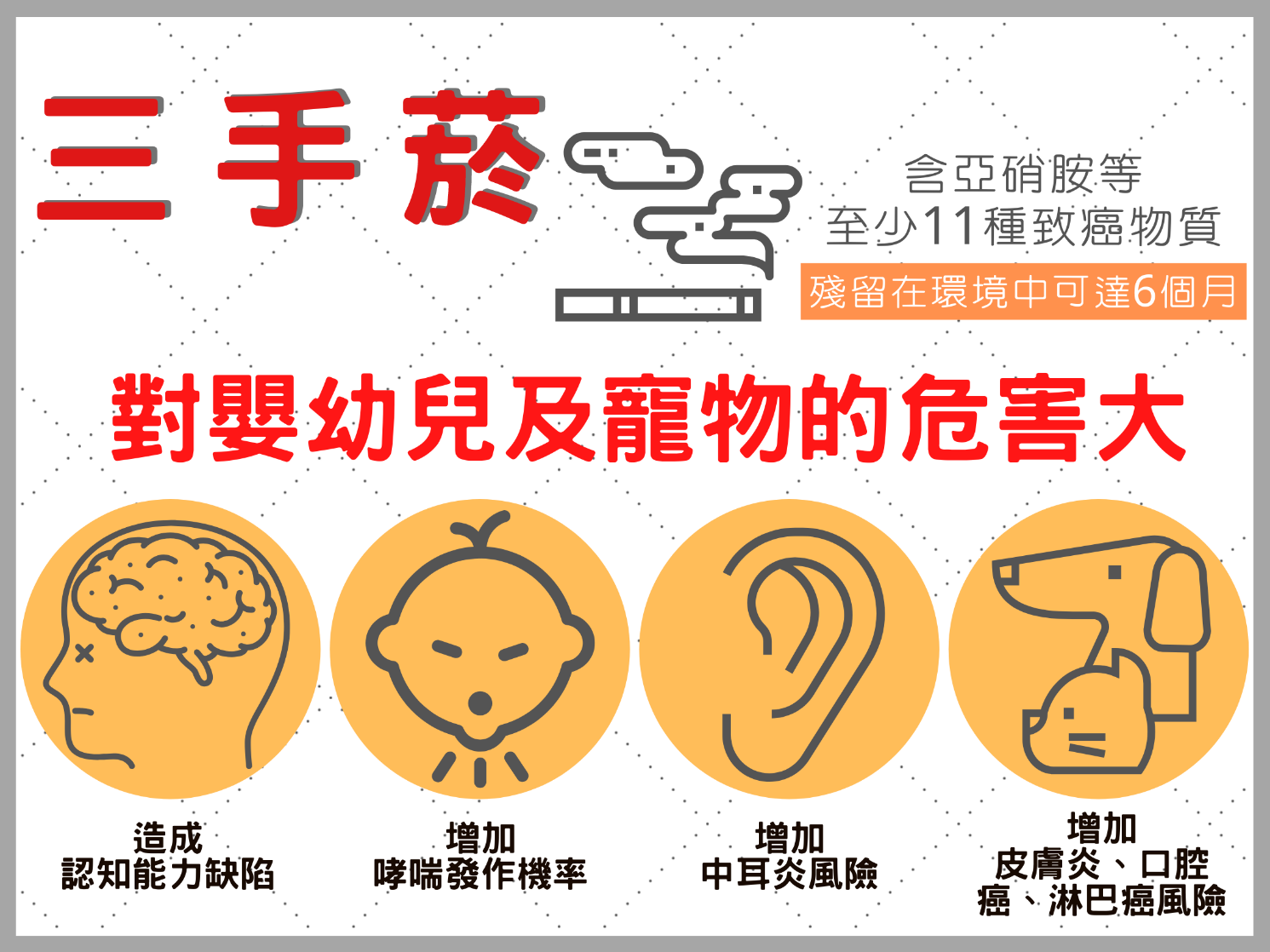 資料來源：國民健康署
[Speaker Notes: 即使菸已經熄滅很久了，還有殘留且長期附著於衣服、地板、家具等物體表面上的「三手菸」，其含有至少有11種高度致癌化合物，會造成兒童認知能力缺陷、增加哮喘、中耳炎以及血癌的風險，尤其對家中爬行的幼兒威脅最大。]
打造無菸環境，拒菸從你我做起
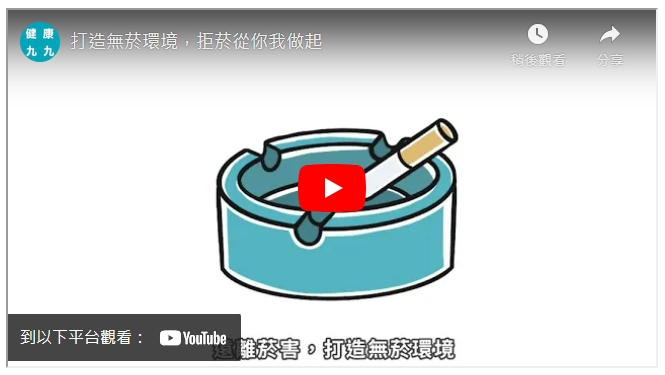 資料來源：國民健康署
菸害防制新法上路-全面禁止電子煙
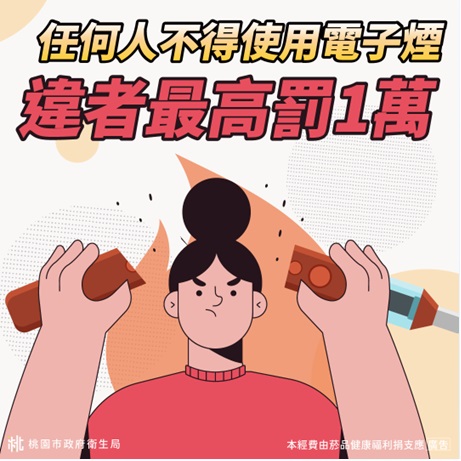 [Speaker Notes: 任何人不得在任何地點使用電子煙等類菸品，違者處2000元至1萬元罰緩。]
菸害防制新法上路-未滿20歲不得吸菸
[Speaker Notes: 禁止吸菸之年齡由未滿18歲，提高至未滿20歲。]
檳榔危害防制—檳榔成分
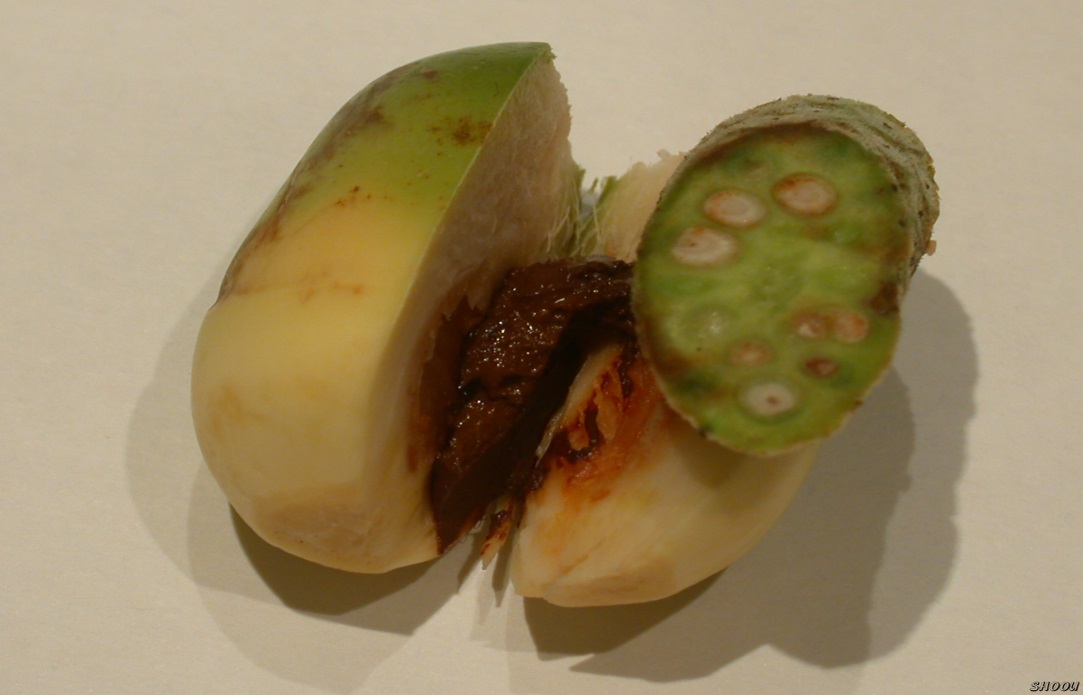 檳榔果
荖花
紅灰
檳榔果：富含「檳榔素」及 「檳榔鹼」，這兩種物質會讓口腔長腫瘤並破壞口腔
配料：石灰和荖花是我的好朋友，會讓嘴巴發炎受傷
[Speaker Notes: 檳榔危害物質：
1、檳榔果不加配料本身具有致癌性，因富含「檳榔素」及 「檳榔鹼」，這兩種物質會破壞口腔並長腫瘤。檳榔鹼中檳榔素會致癌，包括口腔癌、咽癌、食道癌、肝膽癌及肺癌等。
2、紅灰：使口腔環境變鹼，造成細胞癌化。
3、荖花：如有農藥殘留可能會加速口腔健康危害。]
這樣你還敢吃檳榔嗎?
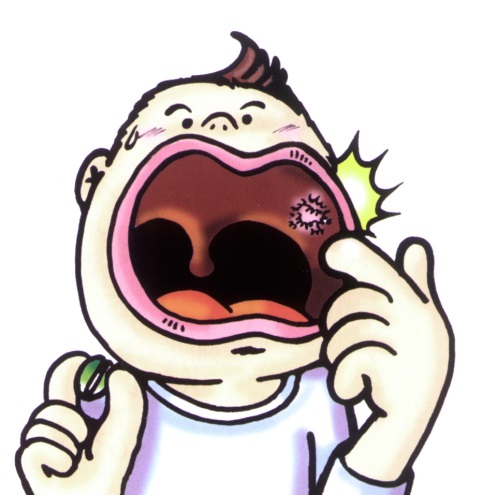 我的牙齒受傷了
牙齒變黑、磨損、動搖、牙齦萎縮及牙周病
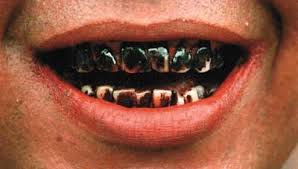 可怕的是，檳榔讓我的嘴巴慢慢的長出可怕的東西～
   原來是可怕的口腔癌！
[Speaker Notes: 吃檳榔會造成牙齒會變得不健康，牙齦萎縮造成牙周病，牙齒會變黑、嘴唇會紅紅，與同學聊天會飄散出臭臭的味道，可能會嚇到同學。]
飲酒危害防制—拒絕飲酒人生
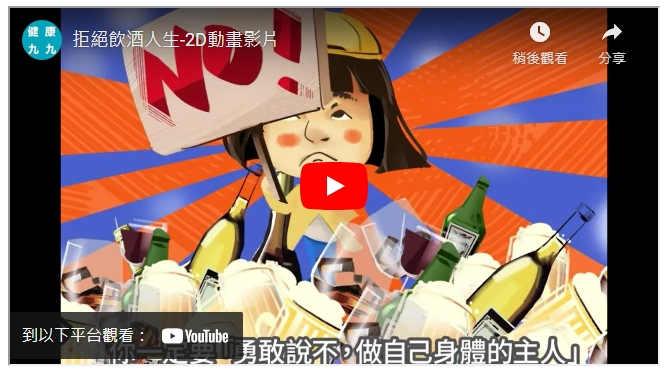 資料來源:國民健康署
拒賣酒予未滿18歲者！
保護兒童及青少年
Q：小明未滿18歲，是否可以飲酒?

A：當然不行!兒童及少年不可以飲酒，任何人不可以供應酒給兒童及少年，違者將依規定以新臺幣1萬以上5萬元以下處罰。
「菸+檳+酒」口腔癌機率激增123倍!
不良嗜好
致癌倍率
1
倍
無不良嗜好
28
倍
嚼檳榔
54
倍
酗酒 + 嚼檳榔
89
吸菸 + 嚼檳榔
倍
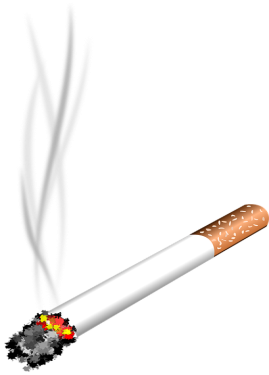 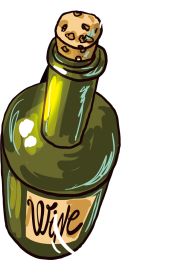 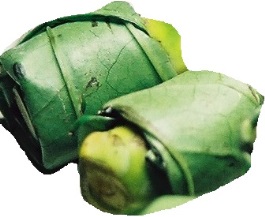 123
倍
+
+
資料來源：衛生福利部
15
高雄醫學大學 葛應欽 教授  1995年發表於「口腔病理學及口腔內科學雜誌」
[Speaker Notes: 酗酒+抽菸 22倍
抽菸   18倍
酗酒 10倍]
結語
吸菸傷身且有害健康，電子煙無法幫助戒菸。
有意願戒菸者應尋求專業醫療管道或善加利用免費戒菸專線0800-636363。
戒檳諮詢專線02-28099595
酒癮治療諮詢服務專線03-3325880
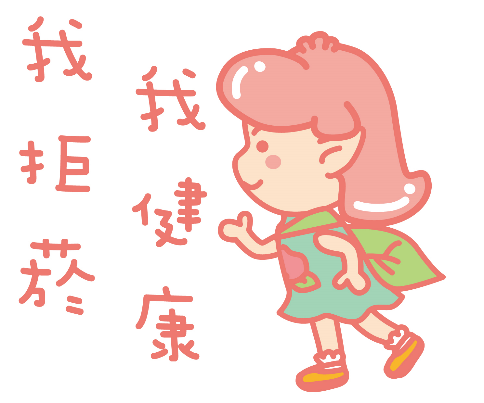 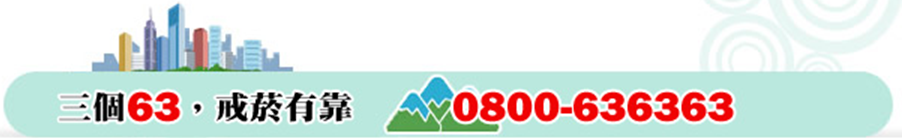 16
[Speaker Notes: 如果身邊家人或朋友有人抽菸，可提供以下管道協助戒菸：
1、門診、住院、急診及社區藥局皆可提供戒菸服務，透過醫療院所的戒菸衛教師或社區藥局藥師，提供專業的衛教、諮詢與支持，孕婦、青少年及不適合用藥者，可因而得到強而有力的協助。
2、可以撥打免費戒菸專線（0800-636363），由具備心理輔導、諮商、社會工作等專業人員，透過電話的便利及私密性，陪伴吸菸者渡過戒菸的困難。
3、參加各縣市醫療院所辦理的戒菸班。]